Scaling up LDA
William Cohen
Outline
LDA/Gibbs algorithm details
How to speed it up by parallelizing
How to speed it up by faster sampling
Why sampling is key
Some sampling ideas for LDA
Review - LDA
Latent Dirichlet Allocation with Gibbs

Randomly initialize each zm,n
 Repeat for t=1,….
 For each doc m, word n
 Find Pr(zmn=k|other z’s)
 Sample zmn according to that distr.
a
z
w
N
M

Way way more detail
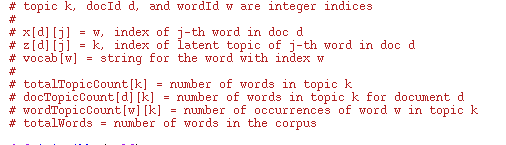 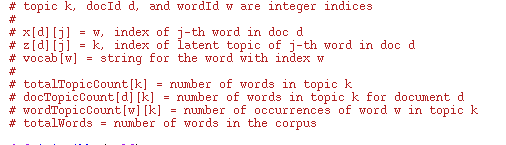 More detail
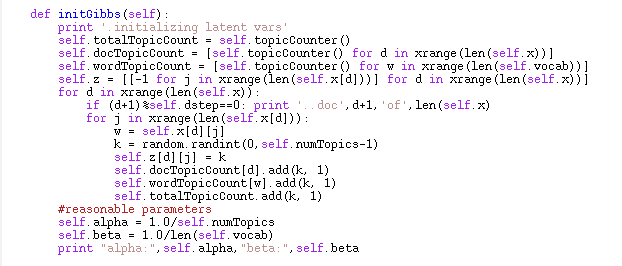 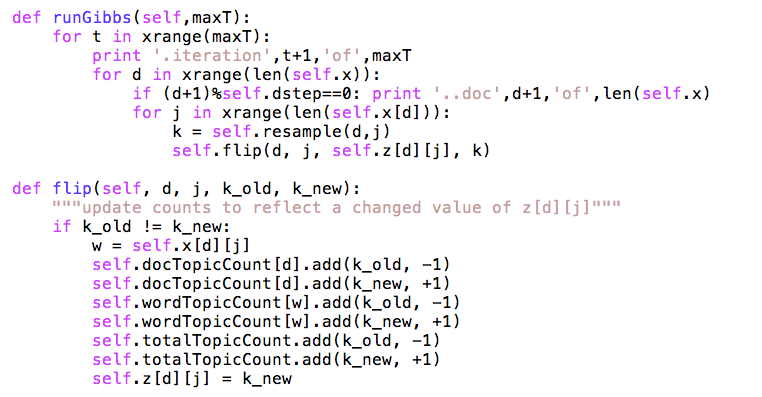 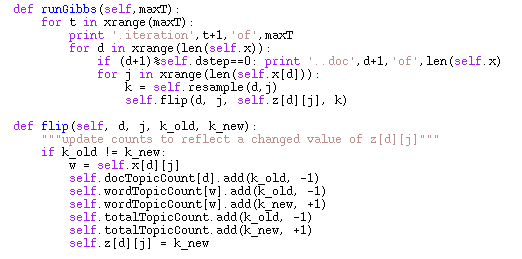 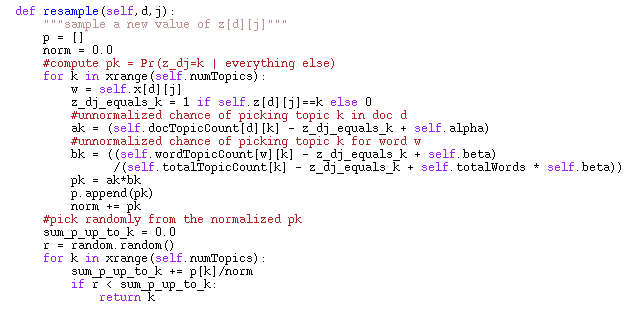 What gets learned…..
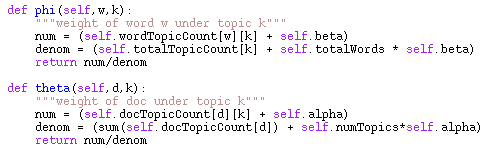 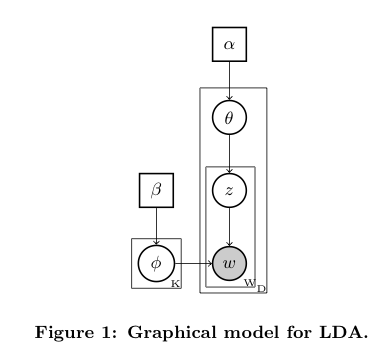 In A Math-ier Notation
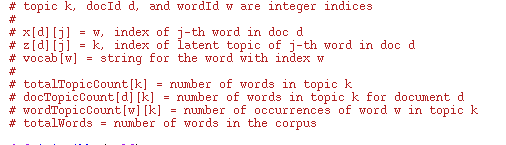 N[*,k]
N[d,k]
M[w,k]
N[*,*]=V
for each document d and word position j in d
z[d,j] = k,  a random topic
N[d,k]++
W[w,k]++ where w = id of j-th word in d
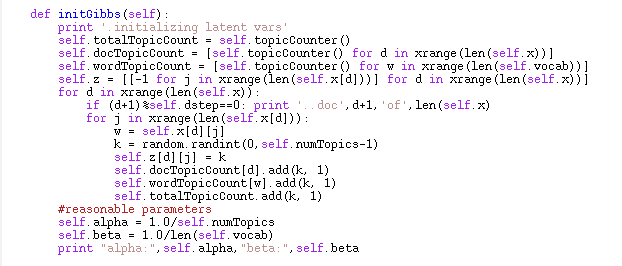 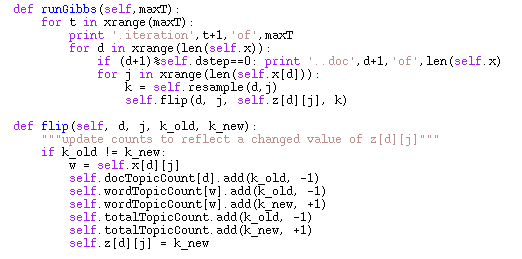 for each pass t=1,2,….
for each document d and word position j in d
z[d,j] = k,  a new random topic
update N, W to reflect the new assignment of z:
N[d,k]++; N[d,k’] - - where k’ is old z[d,j]
W[w,k]++; W[w,k’] - - where w is w[d,j]
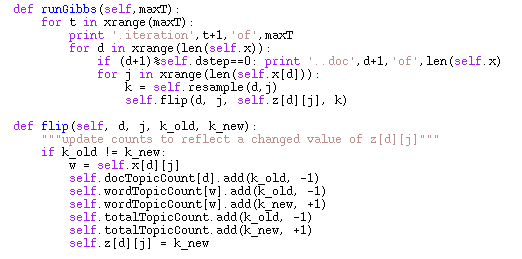 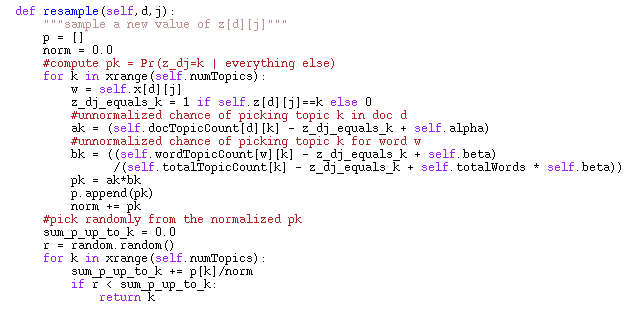 z=1
z=2
random
z=3
unit height
…
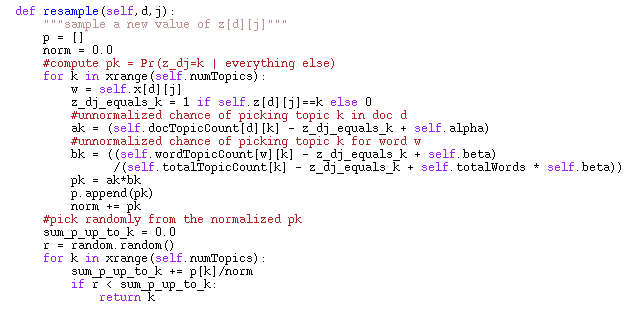 …
You spend a lot of time sampling
There’s a loop over all topics here in the sampler
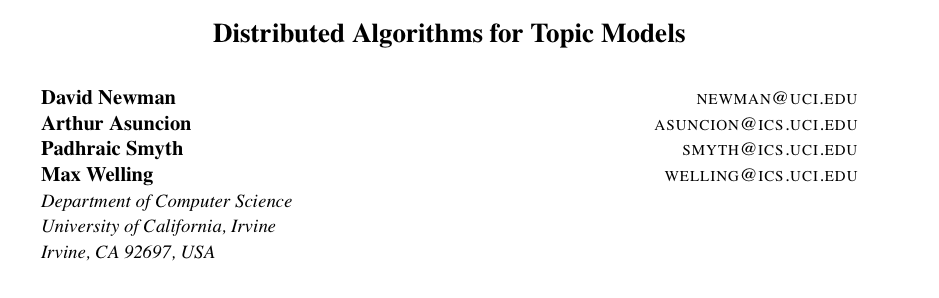 JMLR 2009
Observation
How much does the choice of z depend on the other z’s in the same document?
quite a lot
How much does the choice of z depend on the other z’s in elsewhere in the corpus?
maybe not so much
depends on Pr(w|t) but that changes slowly 
Can we parallelize Gibbs and still get good results?
Question
Can we parallelize Gibbs sampling?
formally, no: every choice of z depends on all the other z’s
Gibbs needs to be sequential
just like SGD
What if you try and parallelize?
Split document/term matrix randomly and distribute to p processors .. then run “Approximate Distributed LDA”
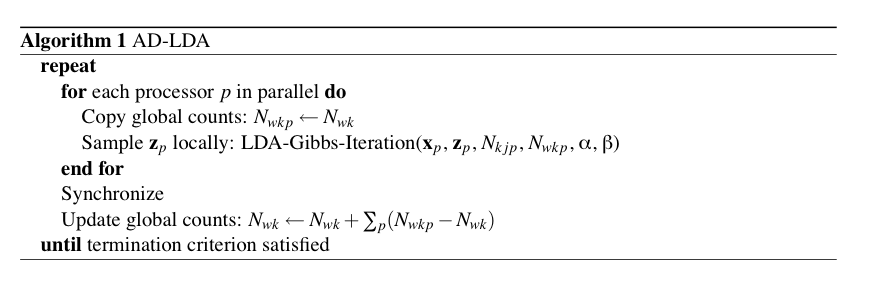 What if you try and parallelize?
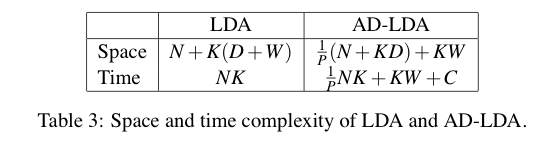 D=#docs W=#word(types) K=#topics N=words in corpus
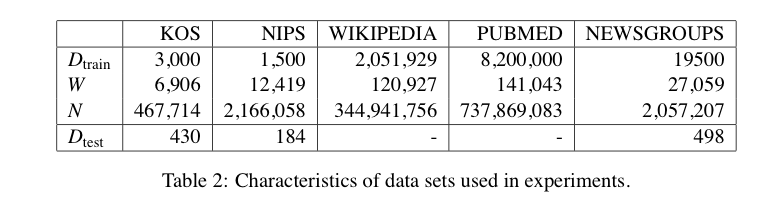 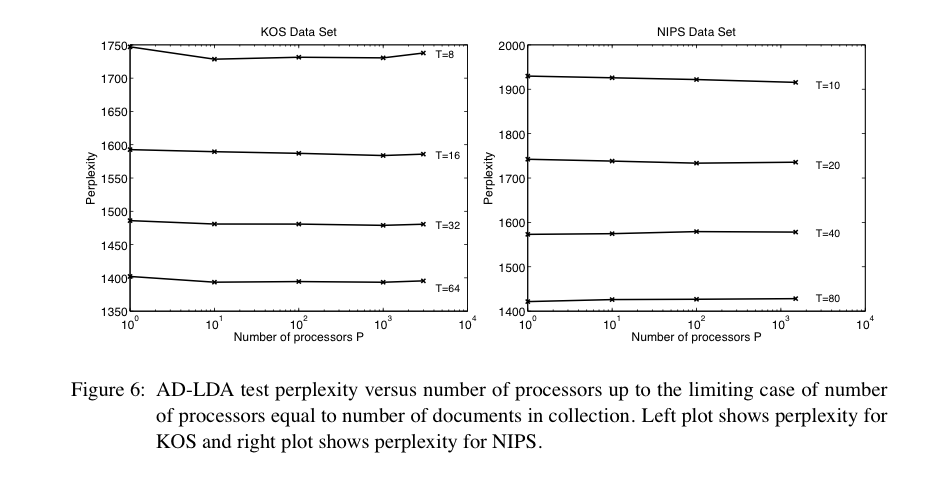 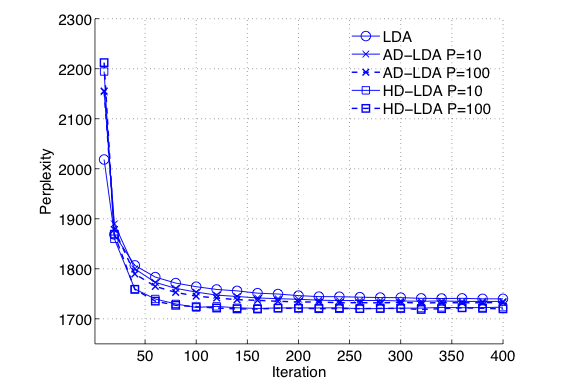 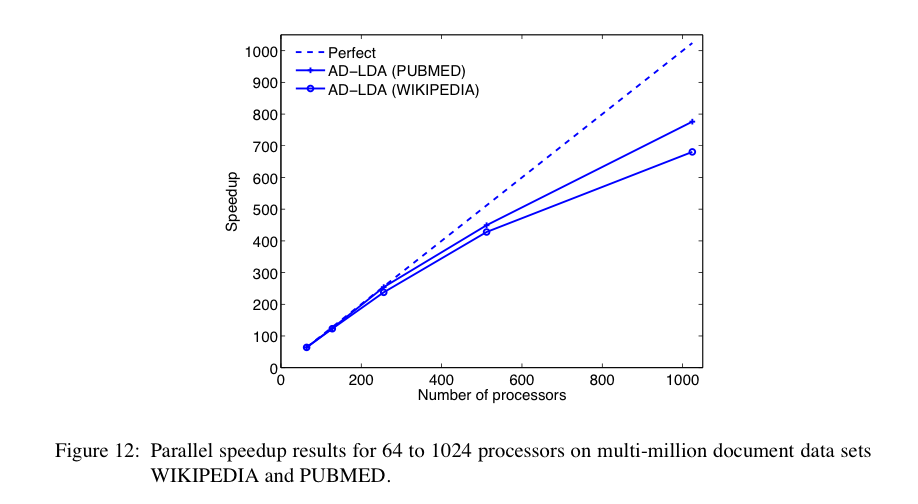 Update c. 2014
Algorithms:
Distributed variational EM
Asynchronous LDA (AS-LDA)
Approximate Distributed LDA (AD-LDA)
Ensemble versions of LDA: HLDA, DCM-LDA
Implementations:
GitHub Yahoo_LDA
not Hadoop, special-purpose communication code for synchronizing the global counts
Alex Smola, YahooCMU
Mahout LDA
Andy Schlaikjer, CMUTwitter
Outline
LDA/Gibbs algorithm details
How to speed it up by parallelizing
How to speed it up by faster sampling
Why sampling is key
Some sampling ideas for LDA
Stopped here Tues
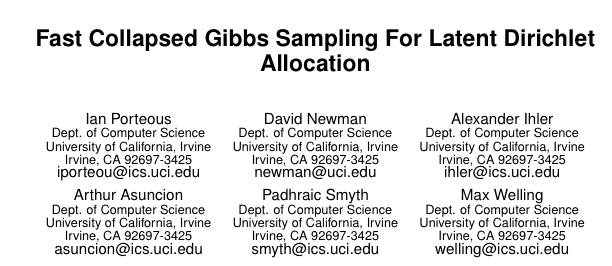 z=1
z=2
random
z=3
unit height
…
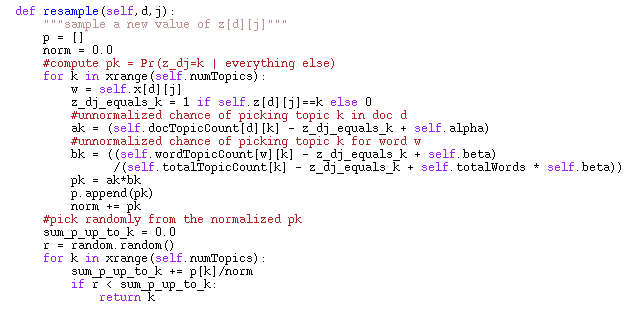 …
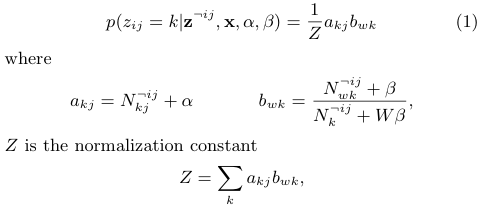 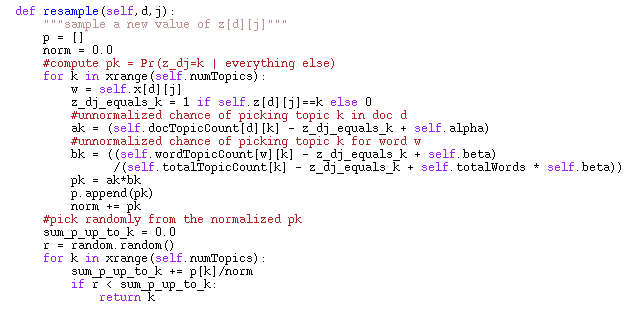 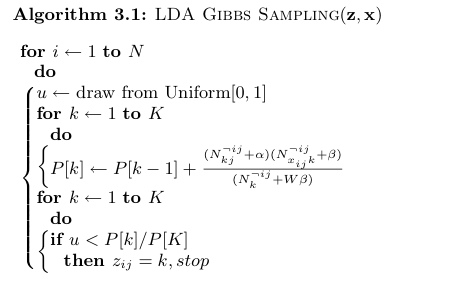 Running total of P(z=k|…) or P(z<=k)
Discussion….
Where do you spend your time?
sampling the z’s
each sampling step involves a loop over all topics
number of topics grows with corpus size
this seems wasteful
even with many topics, words are often only assigned to a few different topics
low frequency words appear < K times … and there are lots and lots of them!
even frequent words are not in every topic
Results from Porteus et al
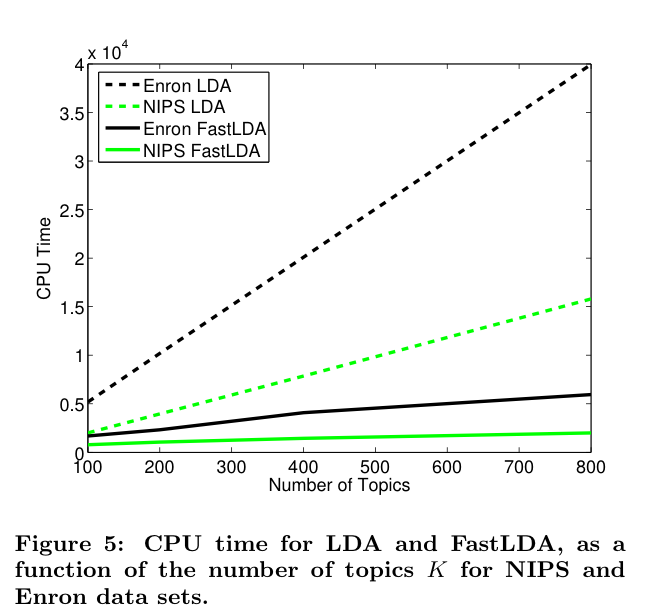 Results
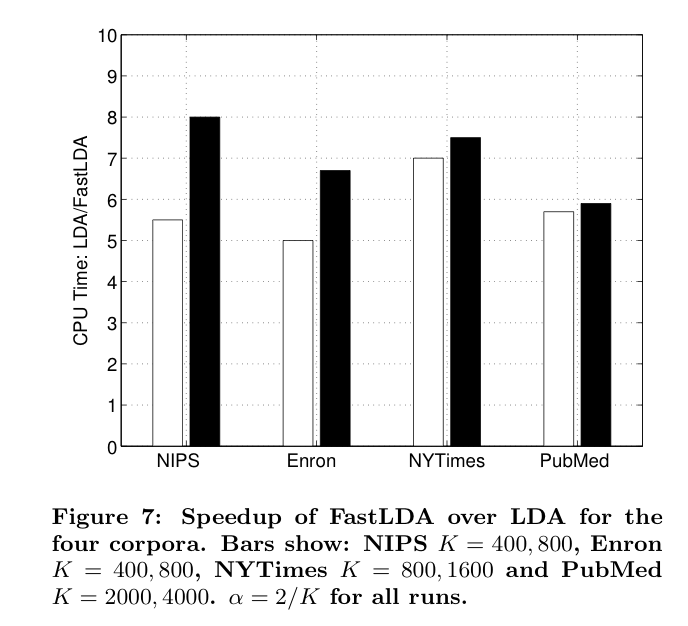 Outline
LDA/Gibbs algorithm details
How to speed it up by parallelizing
How to speed it up by faster sampling
Why sampling is key
Some sampling ideas for LDA
The Mimno/McCallum decomposition
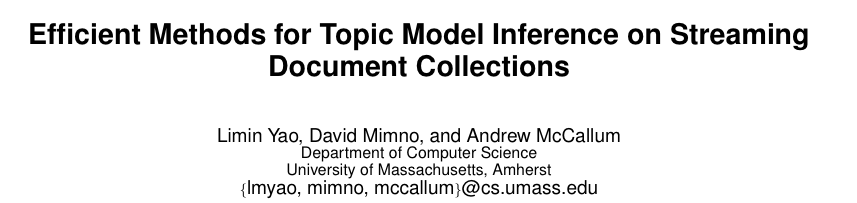 KDD 09
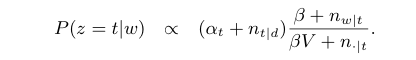 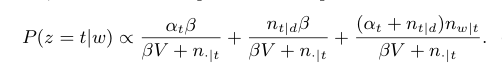 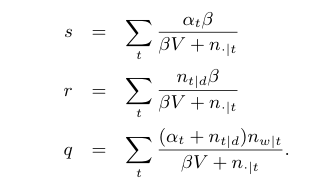 z=s+r+q
If U<s:
lookup U on line segment with tic-marks at α1β/(βV + n.|1), α2β/(βV + n.|2), …
If s<U<r:
lookup U  on line segment for r
Only need to check t such that nt|d>0
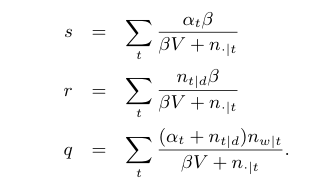 z=s+r+q
If U<s:
lookup U on line segment with tic-marks at α1β/(βV + n.|1), α2β/(βV + n.|2), …
If s<U<s+r:
lookup U  on line segment for r
If s+r<U:
lookup U on line segment for q
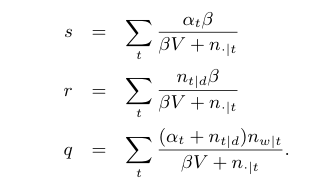 Only need to check t such that nw|t>0
z=s+r+q
Only need to check occasionally (< 10% of the time)
Only need to check t such that nt|d>0
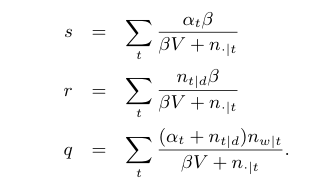 Only need to check t such that nw|t>0
z=s+r+q
Trick; count up nt|d for d when you start working on d  and update incrementally
Only need to store (and maintain) total words per topic and α’s,β,V
Only need to store nt|d for current d
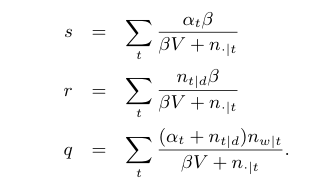 Need to store nw|t for each word, topic pair …???
z=s+r+q
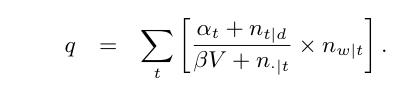 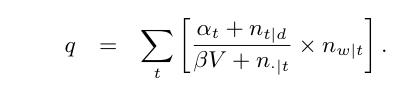 1. Precompute, for each t,
2. Quickly find t’s such that nw|t is large for w
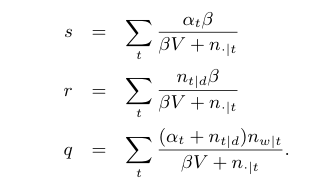 Most (>90%) of the time and space is here…
Need to store nw|t for each word, topic pair …???
z=s+r+q
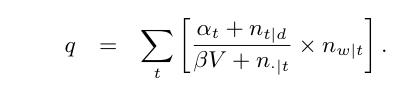 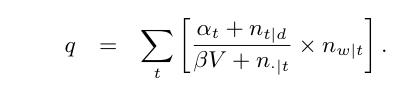 1. Precompute, for each t,
2. Quickly find t’s such that nw|t is large for w
map w to an int array
no larger than frequency w
no larger than #topics
encode (t,n) as a bit vector
n in the high-order bits
t in the low-order bits
keep ints sorted in descending order
Most (>90%) of the time and space is here…
Need to store nw|t for each word, topic pair …???
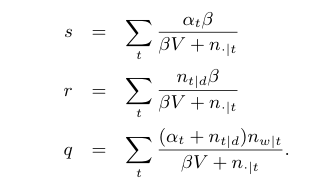 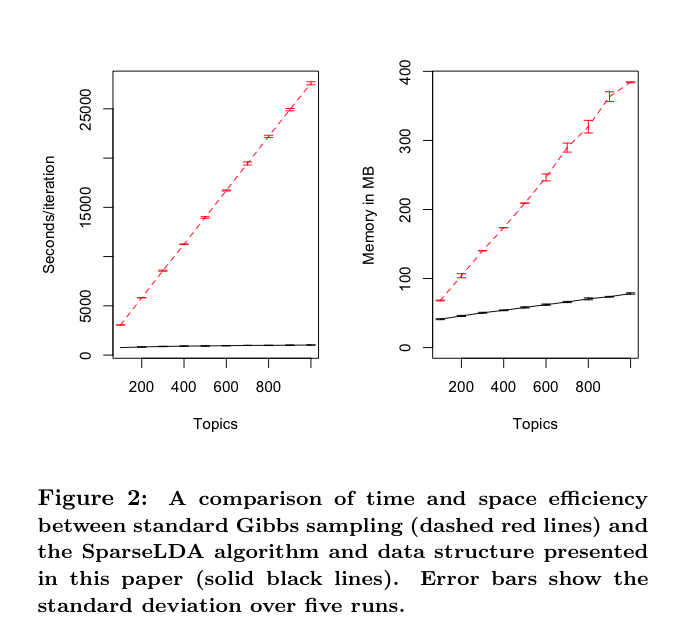 Outline
LDA/Gibbs algorithm details
How to speed it up by parallelizing
How to speed it up by faster sampling
Why sampling is key
Some sampling ideas for LDA
The Mimno/McCallum decomposition (SparseLDA)
Alias tables (Walker 1977; Li, Ahmed, Ravi, Smola KDD 2014)
Alias tables
O(K)
Basic problem: how can we sample from a biased coin quickly?
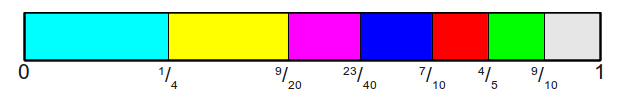 If the distribution changes slowly maybe we can do some preprocessing and then sample multiple times.  Proof of concept: generate r~uniform and use a binary tree
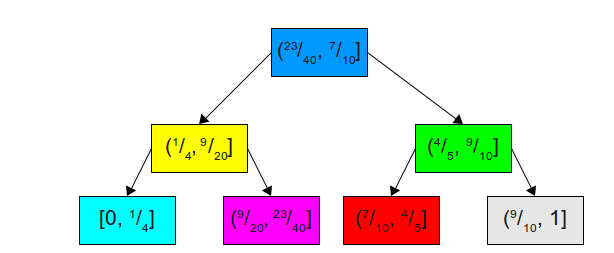 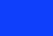 r in (23/40,7/10]
O(log2K)
http://www.keithschwarz.com/darts-dice-coins/
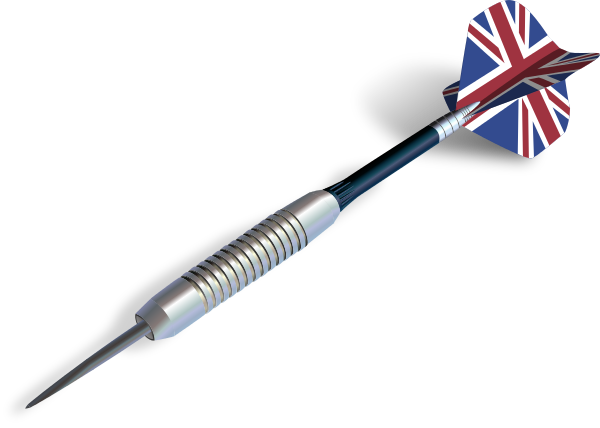 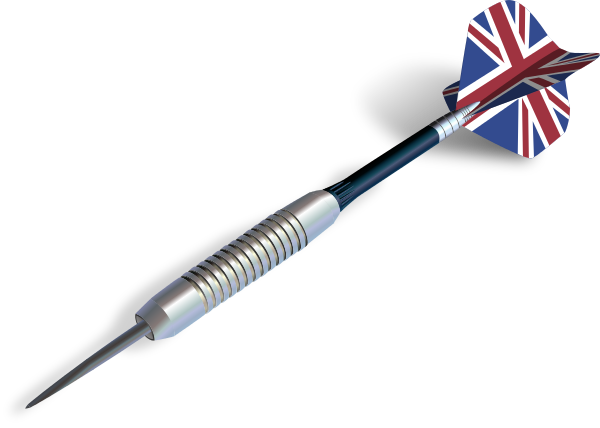 Alias tables
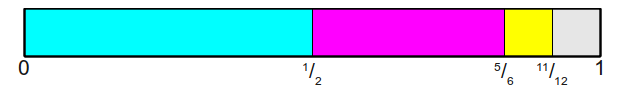 Another idea…
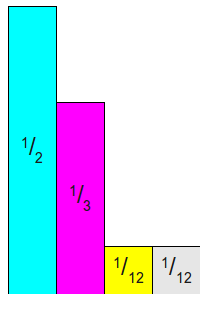 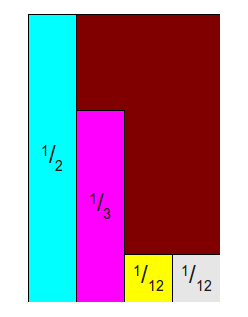 Simulate the dart with two drawn values:

rx  int(u1*K)
ry  u1*pmax

keep throwing till you hit a stripe
http://www.keithschwarz.com/darts-dice-coins/
Alias tables
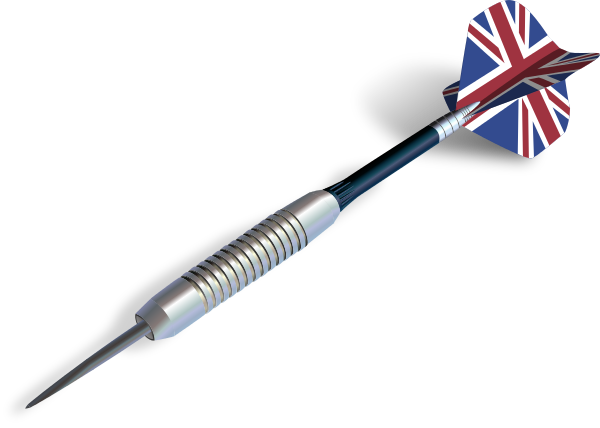 An even more clever idea: minimize the brown space (where the dart “misses”) by sizing the rectangle’s height to the average probability, not the maximum probability, and  cutting and pasting a bit.
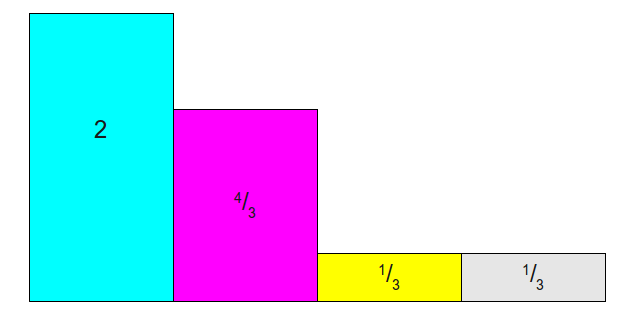 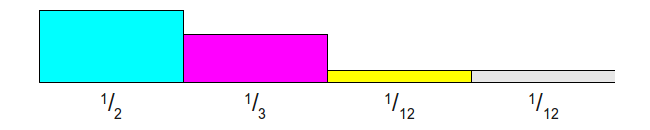 You can always do this using only two colors in each column of the final alias table and the dart never misses!
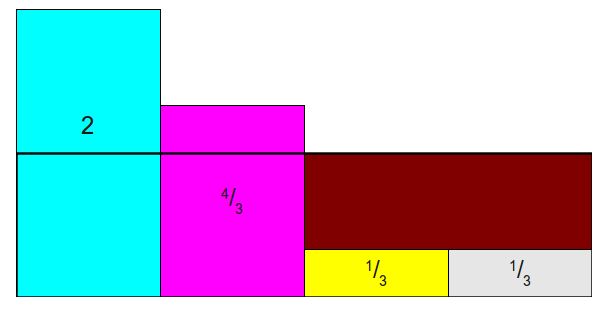 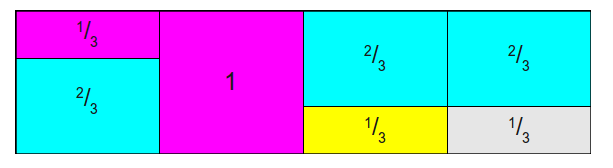 mathematically speaking…
http://www.keithschwarz.com/darts-dice-coins/
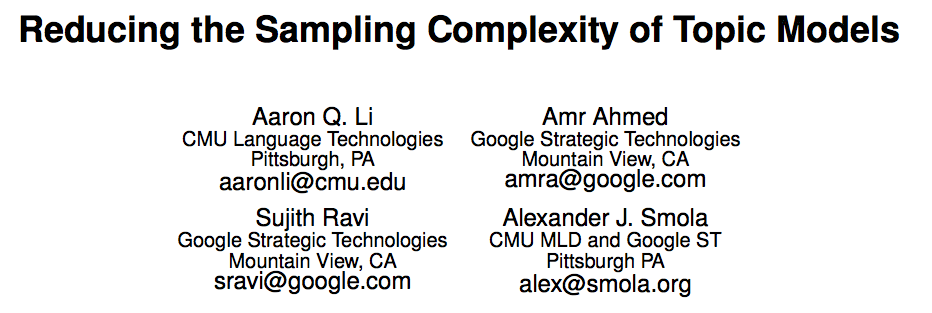 KDD 2014
Key ideas
use variant of Mimno/McCallum decomposition




Use alias tables to sample from the dense parts


Since the alias table gradually goes stale, use Metropolis-Hastings sampling instead of Gibbs
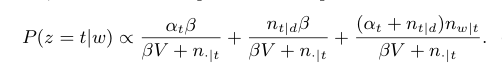 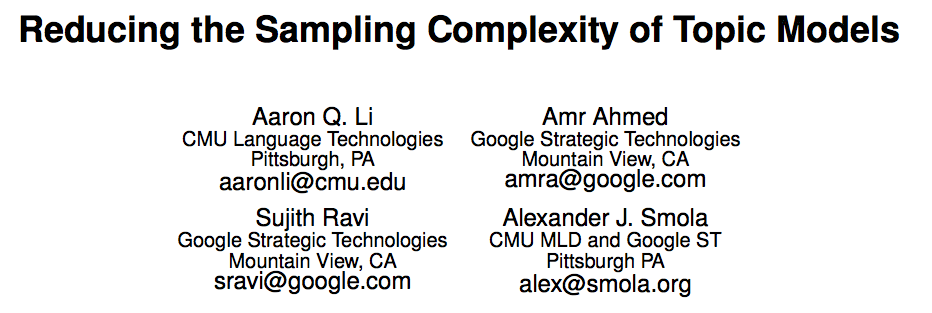 KDD 2014
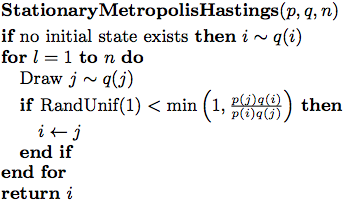 else the dart missed
q is stale, easy-to-draw from distribution
p is updated distribution
computing ratios p(i)/q(i) is cheap
usually the ratio is close to one
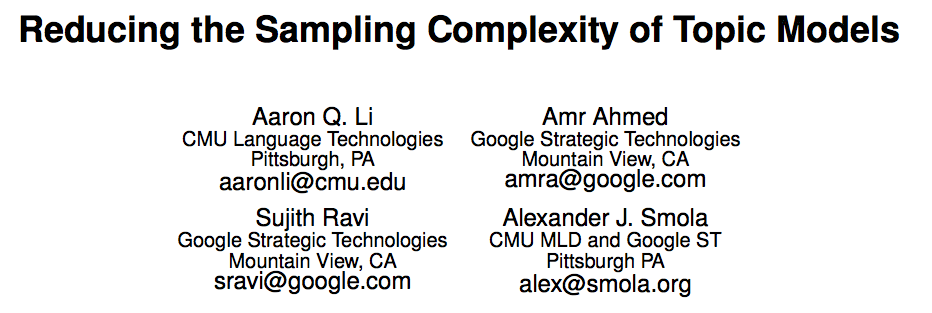 KDD 2014
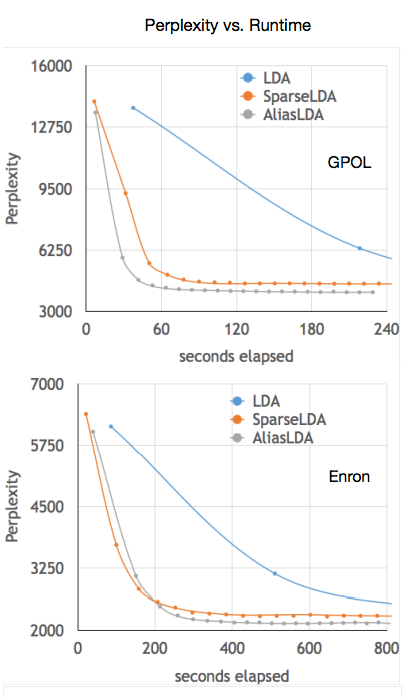 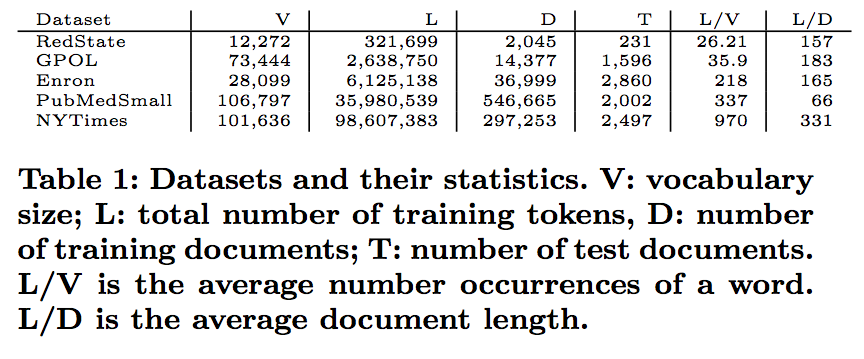 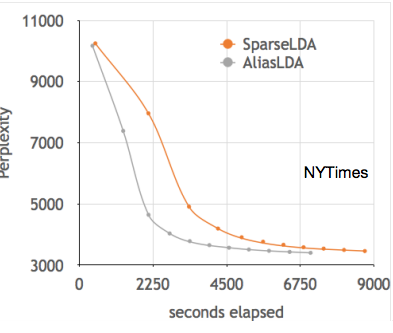